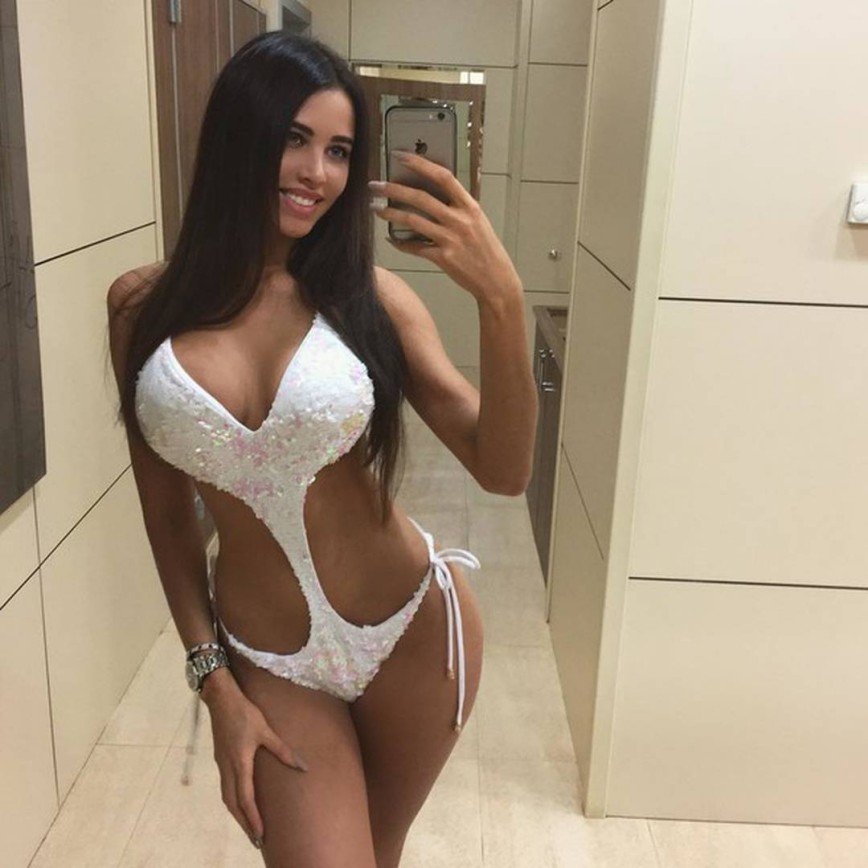 Hi guy.I have a great offer for you, find me and talk and I will give you a little gift from which you want to date me.
My ID 92837D93AS3
ENTER ME NOW
unsubcribe